2023 Mathematics Standards of Learning
Geometry
Overview of Revisions  from 2016 to 2023
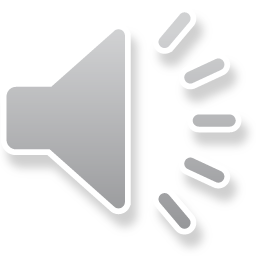 1
[Speaker Notes: Welcome to the Geometry presentation focused on the 2023 Mathematics Standards of Learning. The Proposed 2023 Mathematics Standards of Learning (SOL) were approved by the Board of Education on August 31, 2023.​]
Purpose
Overview of the 2023 Mathematics Standards of Learning
Highlight information included in the Standards (including the Knowledge and Skills)
Referenced documents available at the Virginia Department of Education 2023 Mathematics Standards of Learning webpage.
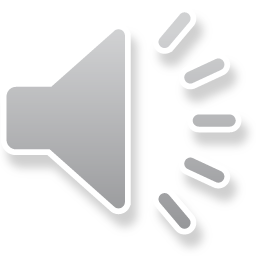 2
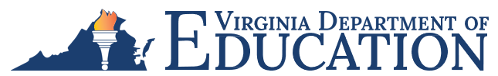 [Speaker Notes: Our purpose is to provide an overview of the changes to the standards and to highlight information included in the knowledge and skills.]
Agenda
2023 Mathematics Standards of Learning Focus
Documents Currently Available
Standards of Learning Document
Overview of Revisions (2016 to 2023 Mathematics Standards of Learning) document 
Comparison of 2016 to 2023 Standards
Reasoning, Lines, and Transformations
Triangles
Polygons and Circles
Two- and Three-Dimensional Figures
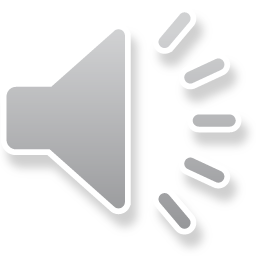 3
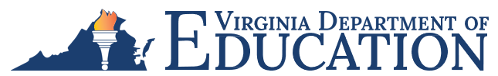 [Speaker Notes: During this presentation, information will be shared regarding the 2023 Mathematics Standards of Learning documents that are currently available and the focus of the 2023 standards. Then a detailed comparison of the 2016 standards to the newly adopted 2023 standards will be provided.]
2023 Mathematics Standards of Learning Focus
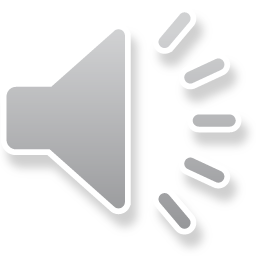 4
[Speaker Notes: The focus of the 2023 Mathematics Standards of Learning are included in the following slides.]
2023 Standards of Learning Focus
The Mathematics Standards of Learning:
Include challenging mathematics content;
Reinforce foundational mathematics skills;
Support the application of mathematical concepts; and
Build coherently in complexity across grade levels.
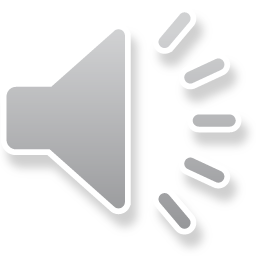 5
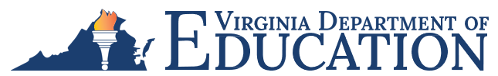 [Speaker Notes: The mathematics standards of learning include challenging mathematics content, reinforce foundational mathematics skills, support the application of mathematical concepts, and build coherently in complexity across grade levels.]
2023 Mathematics SOL Guiding Principles
Raise the Floor; Remove the Ceiling
Ensure Every Student Builds Strong Mathematics Foundational Skills
Master Critical Content
Integrate Mathematics Across All Content Areas
Prepare Teachers to Teach Mathematics Accurately and Effectively
Apply Mathematics to Better Use Technology
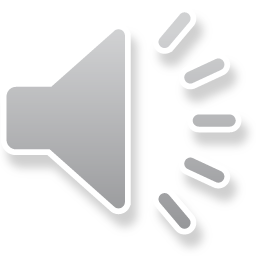 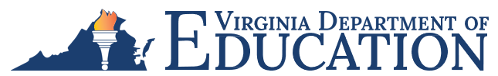 [Speaker Notes: There are six Guiding Principles included in the Virginia’s 2023 Mathematics Standards of Learning document that represent the values and beliefs upon which the revised standards were created. Preparing Virginia’s students to pursue higher education, to compete in a modern workforce, and to be informed citizens requires rigorous mathematical knowledge and skills. Students must gain an understanding of fundamental ideas in number sense, computation, measurement, geometry, probability, data analysis and statistics, and algebra and functions, and they must develop proficiency in mathematical skills. The six guiding principles are as follows:

Raise the Floor; Remove the Ceiling:  
Ensure Every Student Builds Strong Mathematics Foundational Skills:  
Master Critical Content:  
Integrate Mathematics Across All Content Areas:  
Prepare Teachers to Teach Mathematics Accurately and Effectively:  
Apply Mathematics to Better Use Technology:]
Mathematics Process Goals for Students
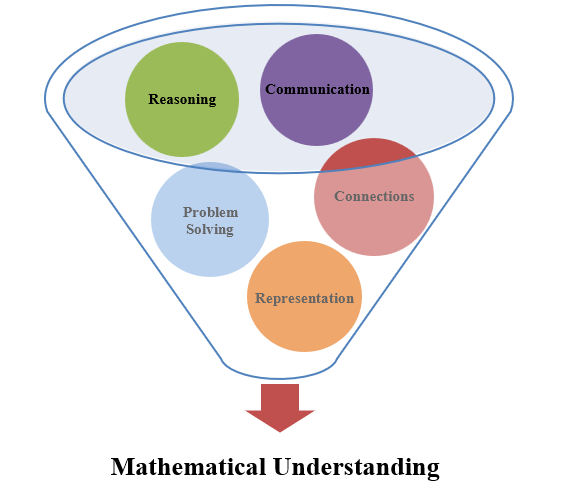 The content of the mathematics standards is intended to support the five process goals for students.
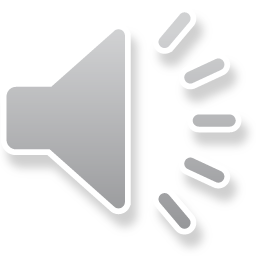 7
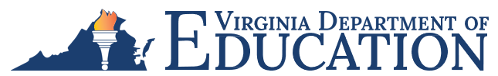 [Speaker Notes: The 2023 Mathematics Standards of Learning foster the application of the five mathematical process goals including reasoning, communication, problem solving, connections, and representation, and set students up to recognize and see mathematics in real-world applications.  These processes support students in building understanding of mathematics.]
Standards of Learning Supporting Documents
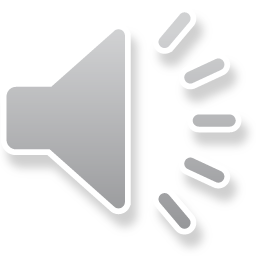 8
[Speaker Notes: Virginia Department of Education documents supporting the transition to the 2023 Mathematics Standards of Learning will now be shared.]
Standards Document
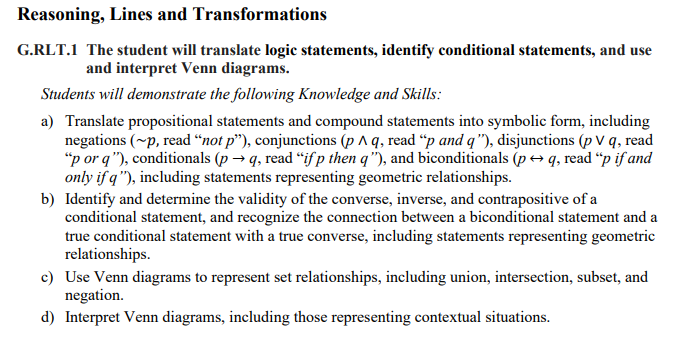 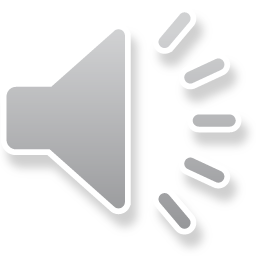 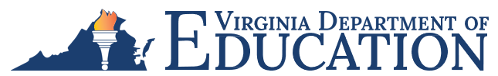 [Speaker Notes: The 2023 Mathematics Standards of Learning Document includes the standards and the knowledge and skills associated with each standard. This slide shows an example from the Geometry Standards Document.]
Changes to Numbering of the SOL
Third SOL within this strand
Course
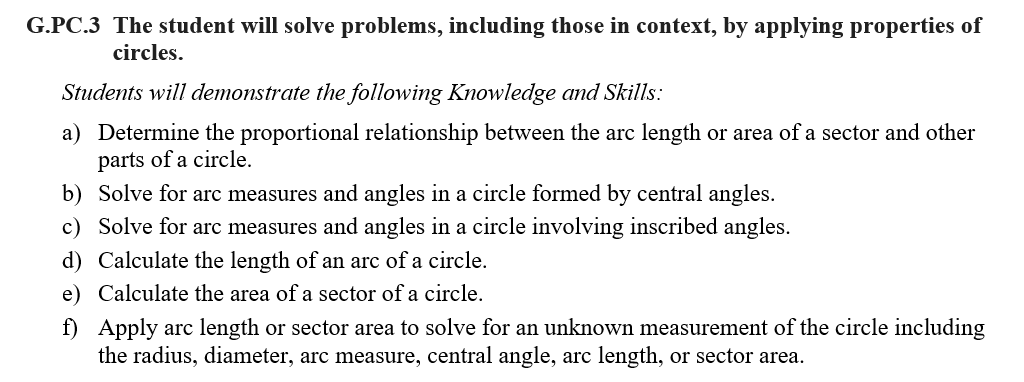 Polygons & Circles Strand
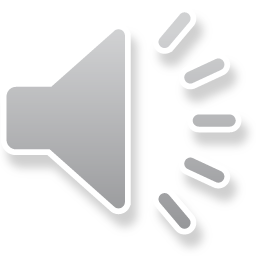 KEY: RLT = Reasoning, Lines, and Transformations; TR = Triangles; PC = Polygons and Circles; DF = Two-Dimensional and Three-Dimensional Figures
10
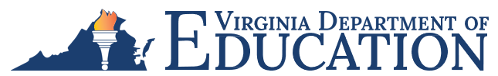 [Speaker Notes: The new numbering system for the standards makes it clear within which strand a standard exists. For instance, the sample shown on the screen highlights G.PC.3.  G indicates the course - Geometry; PC indicates the Polygons and Circles Strand; and 3 indicates that this is the third standard of learning in this strand.  The key shown at the bottom of the screen provides the abbreviations for each of the strands.]
Overview of Revisions (2016 to 2023 Mathematics Standards of Learning) document
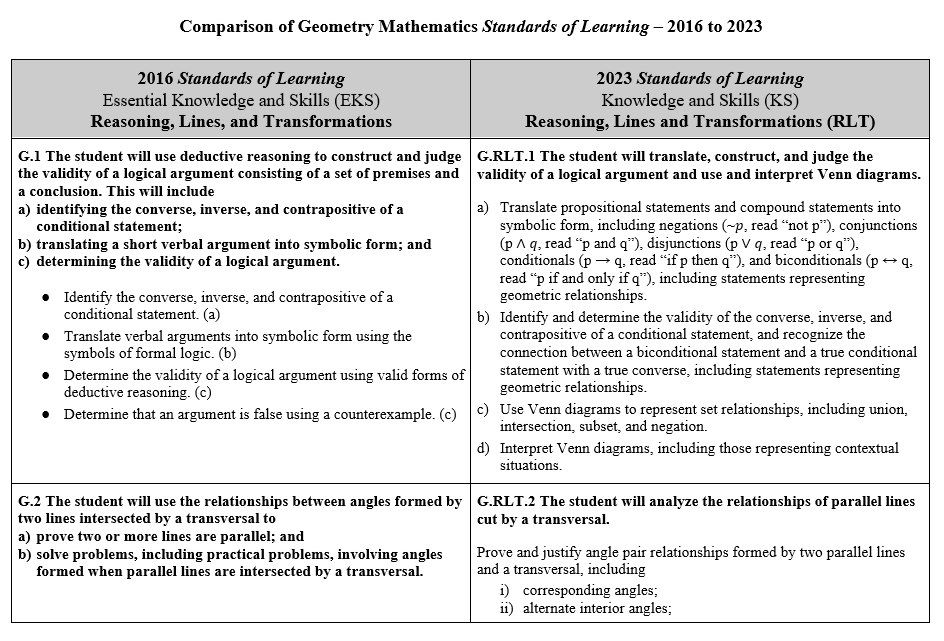 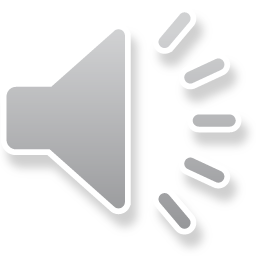 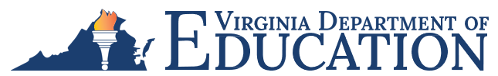 [Speaker Notes: An Overview of Revisions document has been created for each grade or course.  This presentation provides a detailed comparison between the 2016 Standards of Learning and the 2023 Standards of Learning and is based upon the Overview of Revisions document.]
Overview of Revisions- Summary of Changes (1 of 2)
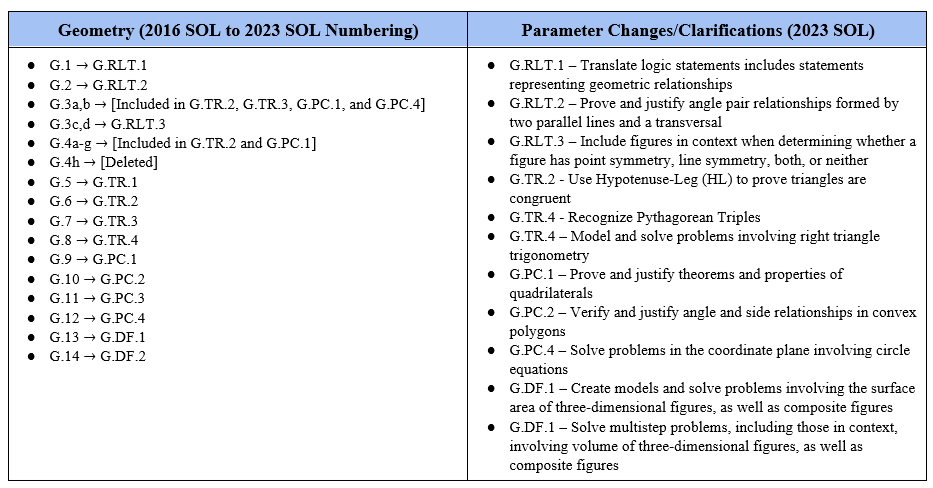 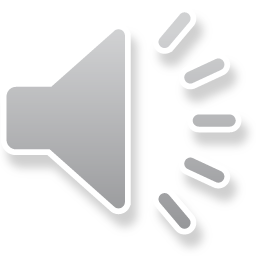 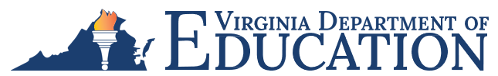 [Speaker Notes: At the end of the Overview of Revisions document there is a summary of changes table. One section of the table provides an overview of the changes to the numbering of the standards. Another section provides information regarding the prominent parameter changes and clarifications. Parameter changes and clarifications might be related to an increase or decrease in the limiters of the standards or the knowledge and skills; but might also be related to the depth of understanding of the content or scope of the content.]
Overview of Revisions- Summary of Changes (2 of 2)
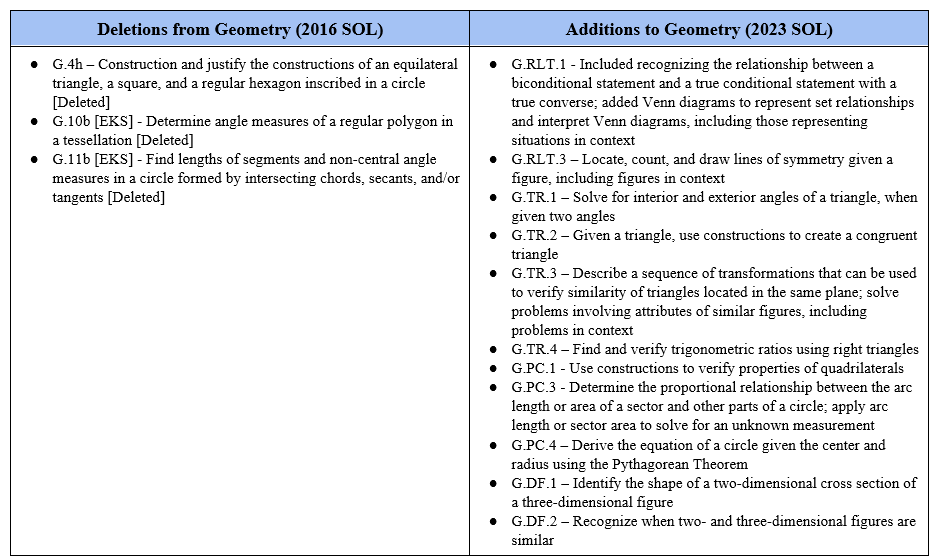 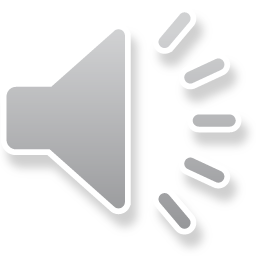 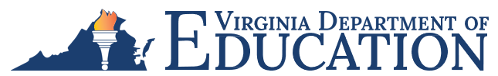 [Speaker Notes: The other two sections of the table include deletions from 2016 standards and addition of content to the 2023 standards.]
Comparison of 2016 Mathematics SOL to 2023 Mathematics SOL
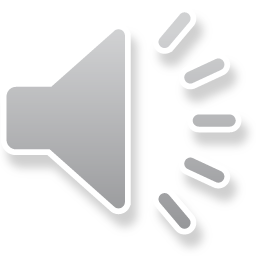 [Speaker Notes: During the remainder of the presentation, we will take a closer look at the revisions to the 2016 standards that resulted in the new 2023 standards.]
Reasoning, Lines, and Transformations
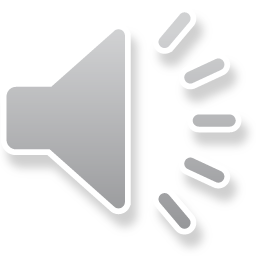 [Speaker Notes: We will first examine the changes that occurred in the Reasoning, Lines, and Transformations strand.]
Standard G.1 (2016) - Standard G.RLT.1 (2023)
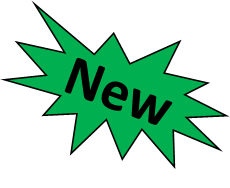 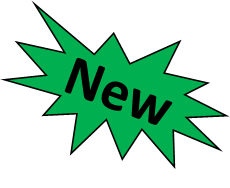 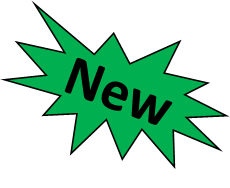 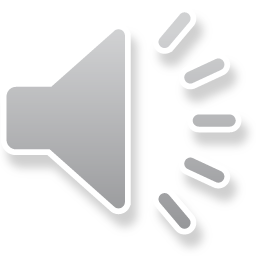 Revisions:
G.RLT.1a - The study of propositional logic should include statements which represent geometric relationships.
G.RLT.1b - Students will need to recognize the connection between a biconditional statement and a true conditional statement with a true converse.
G.RLT.1c,d - Students will represent set relationships using Venn diagrams and interpret Venn diagrams.
[Speaker Notes: Throughout this presentation red text in the 2023 column indicates a change or addition to the content at this level. Red text in the 2016 column provides notes about where content may have been moved or deleted. You will also see symbols that indicate content that is NEW to the grade level or course.

The 2016 standard G.1 becomes standard G.RLT.1 in the revised 2023 SOL.  The first strand in the Geometry standards is  “Reasoning, Lines, and Transformations,” which is denoted by the acronym “RLT” in the standard numbers.
The following revisions are included in the 2023 Geometry Standards of Learning.
The study of propositional logic in the standards should include statements which represent geometric relationships. The purpose of learning propositional logic in Geometry is the application of the learned rules to understand and represent geometric relationships. 
The use of and interpretation of Venn diagrams will be expected from students. This should also include representations of contextual situations, including geometric relationships. An example of using Venn diagrams to represent relationships might include the properties of quadrilaterals.

The use of deductive reasoning and determining the validity of a logical argument, including the use of counterexample, should be embedded across the Geometry standards]
Standard G.2 (2016) - Standard G.RLT.2 (2023)
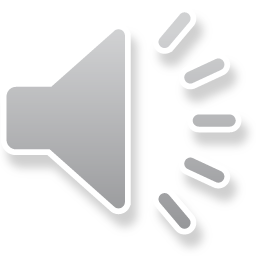 Revisions:
SOL G.2 is now labeled SOL G.RLT.2 in the 2023 standards. In part a) of G.RLT.2, students will still be expected to prove two lines are parallel, but also prove and justify angle pair relationships.
[Speaker Notes: Standard G.2 becomes Standard G.RLT.2
In part a of G.RLT.2, students will still be expected to prove two lines are parallel, but also prove and JUSTIFY angle pair relationships.]
Standard G.3a and G.3b (2016) - Deleted
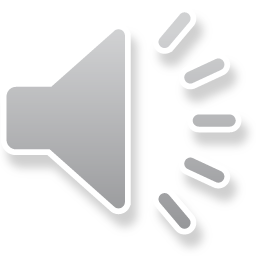 Revisions:
2016 G.3 a, b - The distance, midpoint, and slope formulas will be incorporated into standards where those skills are needed coordinate geometry.
[Speaker Notes: The content in G.3a and G.3b is still found within the 2023 Geometry Standards of Learning, as indicated in the first column.
The distance, midpoint, and slope formulas are incorporated into the 2023 Geometry standards where those skills are needed in coordinate geometry. 
Proving theories and properties of quadrilaterals on the coordinate plane in G.PC.1 will utilize the distance, midpoint, and slope formulas, including the determination of whether two lines in the coordinate plane are parallel, perpendicular, or neither.
Properties of circles on the coordinate plane in G.PC.4 will utilize the distance and midpoint formulas.
Determining whether triangles on the coordinate plane are congruent in G.TR.2 and determining whether triangles on the coordinate plane are similar in G.TR.3 will utilize the distance formula, the slope formula, and the determination of whether two lines of the coordinate plane to be parallel, perpendicular, or neither. Comparing slope to determine whether two lines are parallel, perpendicular, or neither is also included in the 2023 Algebra 1 standards.]
Standard G.3c and G.3d (2016) - Standard G.RLT.3 (2023)
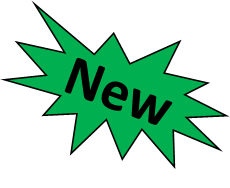 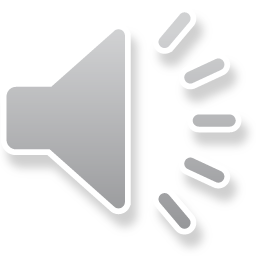 Revisions:
G.RLT.3a - Students will be required analyze a figure to locate, count, and draw lines of symmetry, including figures in context.
G.RLT.3b – Students will determine whether a figure in context has point symmetry, line symmetry, both or neither.
[Speaker Notes: The 2016 standards G.3c and G.3d become standard G.RLT.3 in the 2023 Geometry standards.
New for 2023, students will be analyzing figures to locate, count, and draw lines of symmetry. Students will also be expected to analyze figures in context to determine whether a figure has point symmetry, line symmetry, both, or neither.]
Standard G.4 (2016) – Deleted (1 of 2)
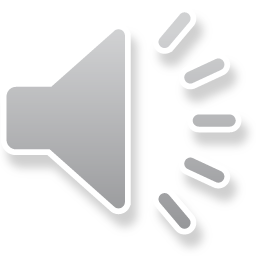 Revisions:
The 2016 G.4 standard addressing constructions is no longer a standalone standard and instead has been included in other 2023 Geometry standards where the skills may be used. Specific constructions  from SOL G.4 a-g will be included in G.TR.2 and G.PC.1.
[Speaker Notes: The 2016 G.4 standard addressing constructions is no longer a standalone standard and instead has been included in other 2023 Geometry standards where the skills may be used. On this slide you can see G.4a through G.4d.
Students will use constructions of a congruent line segment, a congruent angle, and/or perpendicular line constructions to create a congruent triangle in G.TR.2 and verify properties of quadrilaterals in G.PC.1.]
Standard G.4 (2016) – Deleted (2 of 2)
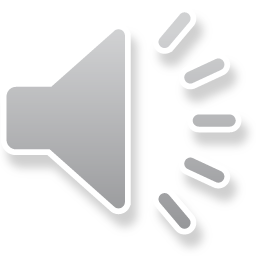 Revisions:
The 2016 G.4 standard addressing constructions is no longer a standalone standard and instead has been included in other 2023 Geometry standards where the skills may be used. Specific constructions  from SOL G.4 a-g will be included in G.TR.2 and G.PC.1. 
SOL G.4h will be deleted.
[Speaker Notes: The 2016 standard G.4 continues with e) through h) SOL G.4h will be deleted and not included in the 2023 Geometry Standards.
Students will use constructions of an angle congruent to a given angle to create a congruent triangle in G.TR.2 and use constructions of the bisector of a given angle, of an angle congruent to a given angle, and a line parallel to a given line through a point not on the line to verify properties of quadrilaterals in G.PC.1.]
Triangles
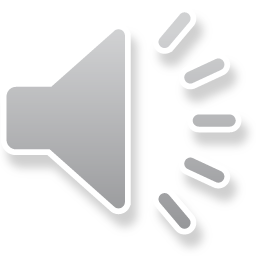 [Speaker Notes: We will now examine the changes that occurred in the Triangles strand.]
Standard G.5 (2016) - Standard G.TR.1 (2023)
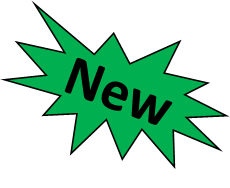 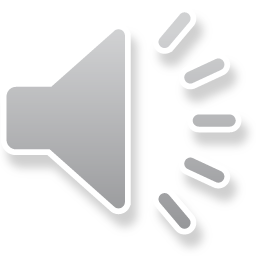 Revisions:
G.TR.1e - Students will solve for interior and exterior angles of a triangle when two angle measures are provided.
[Speaker Notes: 2016 standard G.5 becomes standard G.TR.1 in the 2023 Geometry standards. Note that TR represents the strand name, “Triangles”.
When provided with two angles of a triangle, students will be expected to solve for either individual or all interior and exterior angles of a triangle.]
Standard G.6 (2016) - Standard G.TR.2 (2023)
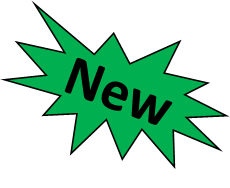 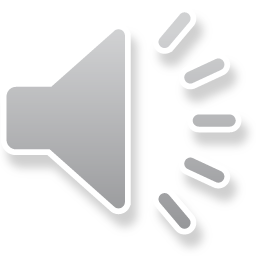 Revisions:
G.TR.2d - Students will be constructing  a triangle congruent to a given triangle.
[Speaker Notes: 2016 Geometry standard G.6 becomes the 2023 standard G.TR.2
Here is our first example of the use of constructions as a method of understanding or proof of the properties of a geometric figure as students will be combining individual construction methods to construct a triangle congruent to a given triangle.]
Standard G.7 (2016) - Standard G.TR.3 (2023)
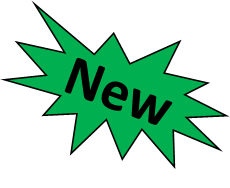 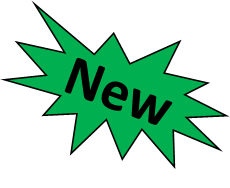 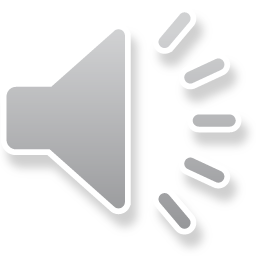 Revisions:
G.TR.3d - Students will describe the transformations that can be used to verify similarity of triangles.
G.TR.3e - Students will also solve problems involving the attributes of similar triangles.
[Speaker Notes: 2016 Geometry standard G.7 becomes 2023 standard G.TR.3
There are two new content expectations in parts d) and e). Students will recognize similarity using rigid transformations and solve problems involving attributes of similar triangles.]
Standard G.8a and G.8b - Standard G.TR.4
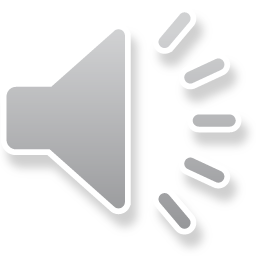 Revisions:
G.TR.4 - Students will solve problems involving right triangles using the Pythagorean Theorem and its converse, including recognizing Pythagorean Triples
[Speaker Notes: The 2016 standard G.8 becomes 2023 Geometry standard G.TR.4. This slide addresses the 2016 SOL G.8a and G.8b which become G.TR.4 part a) and parts d) through g). 2016 SOL G.8c will be addressed on the next slide. 
Solving problems involving right triangles using the Pythagorean Theorem and its converse has the added expectation in the 2023 Geometry SOL of recognizing Pythagorean Triples.
Solving problems involving right triangles using special right triangles will remain the same.]
Standard G.8c - Standard G.TR.4
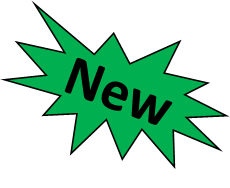 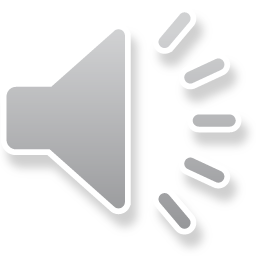 Revisions:
G.TR.4b - Students will find and verify trigonometric ratios using measurements in right triangles.
G.TR.4c - Students will be expected to model problems involving right triangle trigonometry.
[Speaker Notes: The rest of Standard G.8 from the 2016 standards and G.TR.4 from the 2023 SOL involves right triangle trigonometry.
In the 2023 SOLs, new expectations for students include the modeling of problems and finding and verifying trigonometric ratios. This will help to build a foundational understanding of how and why the trigonometric ratios can be used to solve problems involving right triangles.]
Polygons and Circles
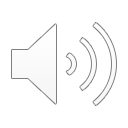 [Speaker Notes: We will now look at the changes that occurred in the Polygons and Circles strand.]
Standard G.9 - Standard G.PC.1
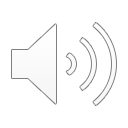 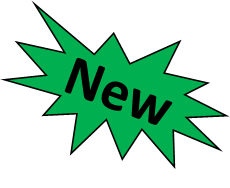 Revisions:
G.PC.1b - Students will  prove  and justify that quadrilaterals  have specific properties
G.PC.1c – Students will prove and justify theorems and properties of quadrilaterals using deductive reasoning.
G.PC.1d - Students will use  constructions to verify properties of quadrilaterals
[Speaker Notes: The G.9 2016 standard is now the G.PC.1 2023 Geometry standard.
The 2023 standard now includes having students prove and justify theorems of quadrilaterals and justify properties of quadrilaterals. Additionally, students will use congruent segment, congruent angle, angle bisector, perpendicular line, and/or parallel line constructions to verify the properties of quadrilaterals.  Direct proofs are not specifically listed in the new standard but would fall under deductive reasoning to prove and justify the theorems and properties  in the 2023 standards and should be included.]
Standard G.10 - Standard G.PC.2
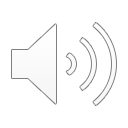 Revisions:
G.PC.2b and G.PC.2c - Students will verify and justify angle and side relationships in convex polygons 
The use of tessellations to solve for angle measures of a regular polygon is removed from the standard.
[Speaker Notes: The 2016 standard G.10 is now the G.PC.2 2023 standard
The 2023 standard now includes verifying and justifying angle and side relationships in convex polygons. Not included in this new standard is the use of tessellations to solve for angle measurements of a regular polygon.]
Standard G.11 - Standard G.PC.3 (1 of 2)
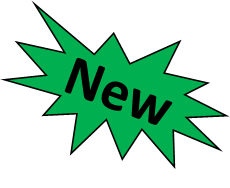 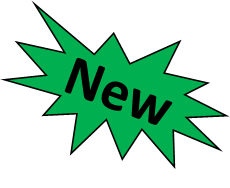 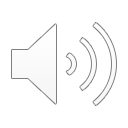 Revisions:
G.PC.3a - Students will determine  proportional relationship between arc length or area of circle and other parts of circle 
G.PC.3f - Students will apply arc length or sector area to solve for unknown parts of circles
Determining  lengths of segments and non-central angles  formed by intersecting chords, secants and/or tangents is not included in the 2023 standards
[Speaker Notes: The G.11 2016 standard is now the G.PC.3 2023 Geometry standard. There are two slides showing this change in order to show all of the content bullets from the 2016 standard. 
The 2023 standard now includes determining the proportional relationship between the arc length or area of a circle and the other parts of the circle and using the arc length or sector area to solve for unknown parts of the circle. No longer included in the standard are determining lengths of segments and non-central angles formed by intersecting chords, secants and/or tangents.]
Standard G.11 - Standard G.PC.3 (2 of 2)
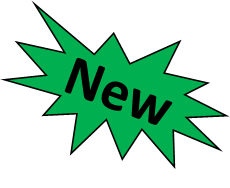 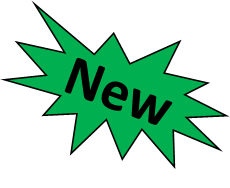 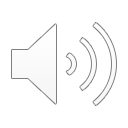 Revisions:
G.PC.3a - Students will determine  proportional relationship between arc length or area of circle and other parts of circle 
G.PC.3f - Students will apply arc length or sector area to solve for unknown parts of circles
Determining  lengths of segments and non-central angles  formed by intersecting chords, secants and/or tangents is not included in the 2023 standards
[Speaker Notes: This is the continuation of the previous slide where G.11 2016 standard is now the G.PC.3 2023 standard]
Standard G.12 - Standard G.PC.4 (1 of 2)
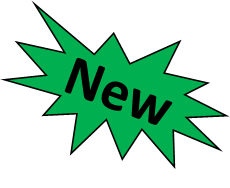 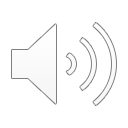 Revisions:
G.PC.4a - Students will  derive  the equation of circle from Pythagorean Theorem.
G.PC.4b - Students will solve problems in the coordinate plane involving circle equations
[Speaker Notes: The G.12 2016 standard is now the G.PC.4 2023 standard. There are two slides showing this change in order to show all of the content bullets from the 2016 standard. 
The 2023 standard now includes stating specifically that students will use the coordinate planes to solve problems including equations of circles. Additionally, when given the center and radius of a circle, students will use the Pythagorean Theorem to derive the equation of a circle.]
Standard G.12 - Standard G.PC.4 (2 of 2)
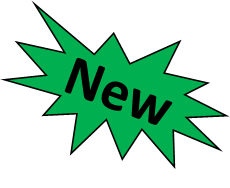 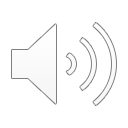 Revisions:
G.PC.4a - Students will  derive  the equation of circle from Pythagorean Theorem.
G.PC.4b - Students will solve problems in the coordinate plane involving circle equations
[Speaker Notes: The G.12 2016 standard is now the G.PC.4 2023 standard. This slide shows 2016 SOL G.16 involving equations of a circle and the 2023 G.PC.4c knowledge and skills.
The 2023 standard now includes stating specifically that students will use the coordinate planes to solve problems including equations of circles.]
Three-Dimensional Figures
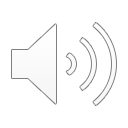 [Speaker Notes: We will now discuss the changes that occurred in the Three-Dimensional Figures strand.]
Standard G.13 - Standard G.DF.1
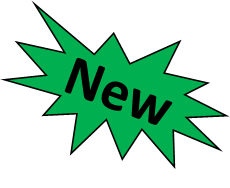 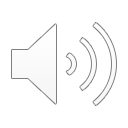 Revisions:
G.DF.1a - Students will identify a two-dimensional cross section of a three-dimensional figure
G.DF.1b - Students will create models and solve problems involving surface area of three-dimensional figures, as well as composite 3-D figures
G.DF.1c - Students will solve multi-step problems involving volume of three-dimensional figures, as well as composite 3-D figures
Hemispheres (half of a sphere) are still included in the 2023 standard, while not specifically listed.
[Speaker Notes: The G.13 2016 standard is now the G.DF.1 2023 standard.
The 2023 standard now includes students creating models involving surface area and volume of three-dimensional figures, identifying the shape of a two-dimensional cross section of a three-dimensional figure, and solving multi-step problems involving surface area. Hemispheres (half of a sphere) are still included in the 2023 standard, while not specifically listed.]
Standard G.14 - Standard G.DF.2 (1 of 2)
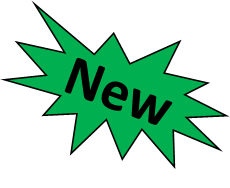 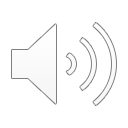 Revisions:
G.DF.2a and G.DF.2b - Students will describe the relationship between the original and changed figure.
G.DF.2f - Students will recognize when two- and three-dimensional figures are similar.
[Speaker Notes: The G.14 2016 Geometry standard is now the G.DF.2 2023 standard. There are two slides showing this change in order to show all of the content bullets from the 2016 standard. 
In G.DF.2a and b, students will describe the relationship between the original and changed figure. In G.DF.2f, students will recognize when two- and three-dimensional figures are similar.]
Standard G.14 - Standard G.DF.2 (2 of 2)
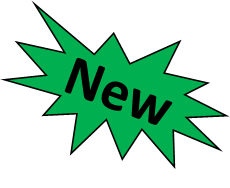 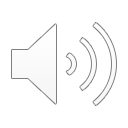 Revisions:
G.DF.2a and G.DF.2b - Students will describe the relationship between the original and changed figure.
G.DF.2f - Students will recognize when two- and three-dimensional figures are similar.
[Speaker Notes: The G.14 2016 standard is now the G.DF.2 2023 standard. This slide includes the additional content from the 2016 SOL G.14 that did not fit on the first slide.]
Questions?
Contact the 
Virginia Department of Education’s Mathematics Team at vdoe.mathematics@doe.virginia.gov
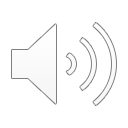 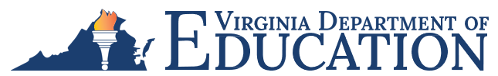 [Speaker Notes: This concludes the presentation on the 2023 Geometry Standards of Learning revisions.  It may be helpful to refer to this presentation as you are using the Overview of Revisions document to plan for instruction.
Should you have any questions, feel free to contact a member of the Mathematics Team at email address shown on the screen.]